A “BIT” About Protecting International Investments
Charles (“Chip”) B. Rosenberg
Tulum, Mexico
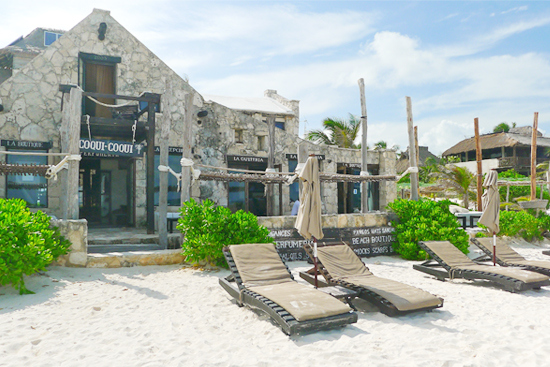 1
Tulum, Mexico
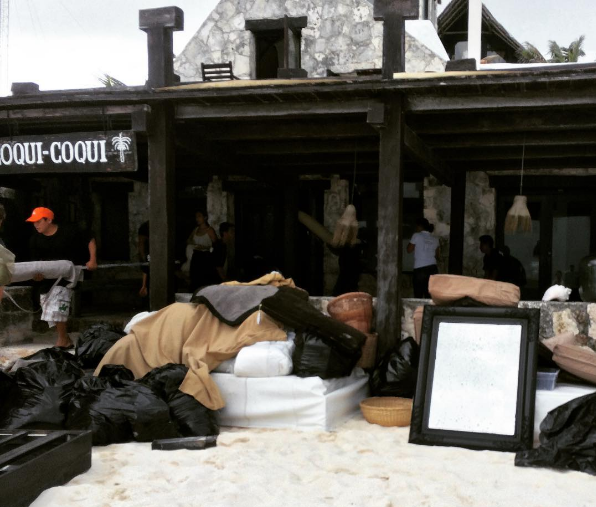 2
Local courts
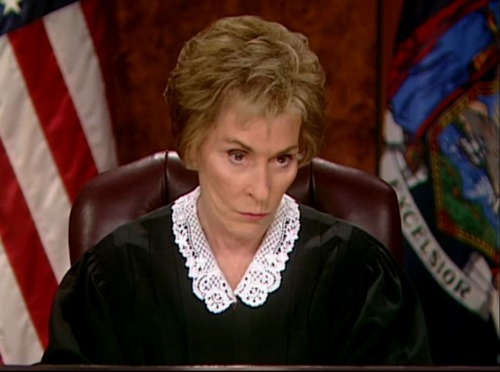 3
“BIT” arbitration
Bilateral investment treaty between two countries that protects “investments” by “investors” of one country that are made in another country
4
Not just relevant to boutique hotels
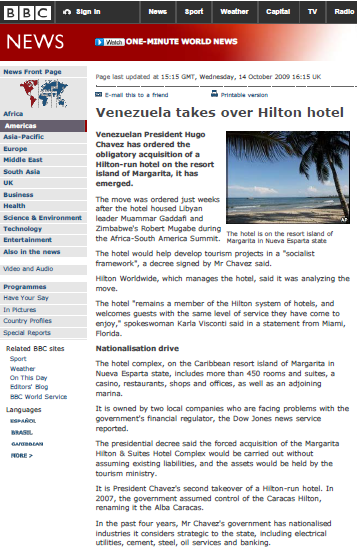 “Venezuelan President Hugo Chavez has ordered the obligatory acquisition of a Hilton-run hotel on the resort island of Margarita, it has emerged.”
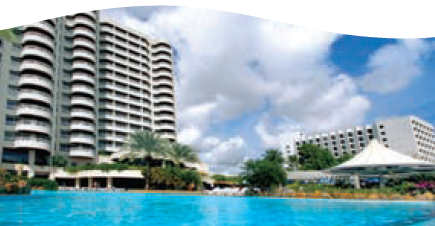 5
And not just in Latin America
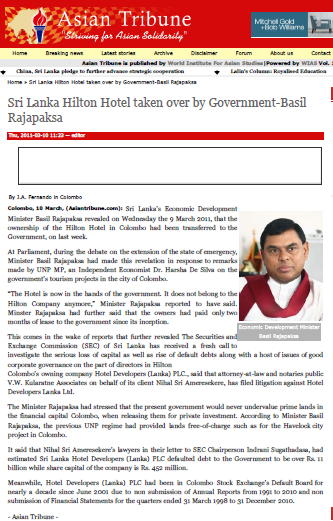 “The Hotel is now in the hands of the government.  It does not belong to the Hilton Company anymore.”
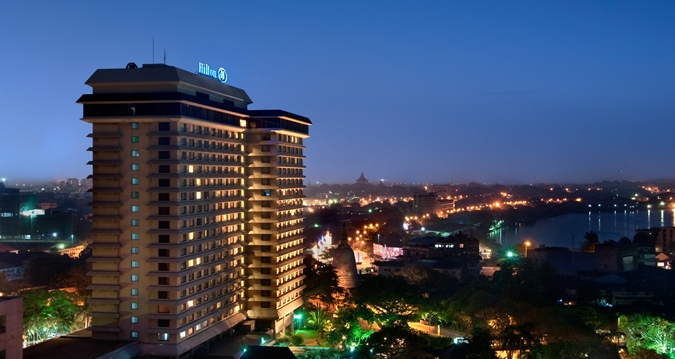 6
[Speaker Notes: March 2011]
And not just Hilton
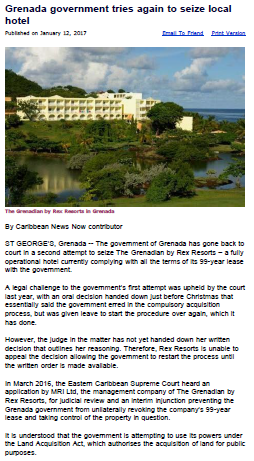 “The government of Grenada has gone back to court in a second attempt to seize The Grenadian by Rex Resorts.”
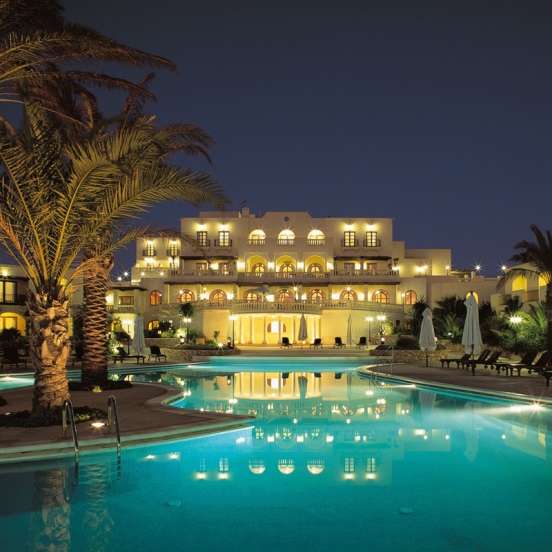 7
Take-away
Hospitality companies investing abroad or considering investing abroad should know a “BIT” about protecting international investments
8